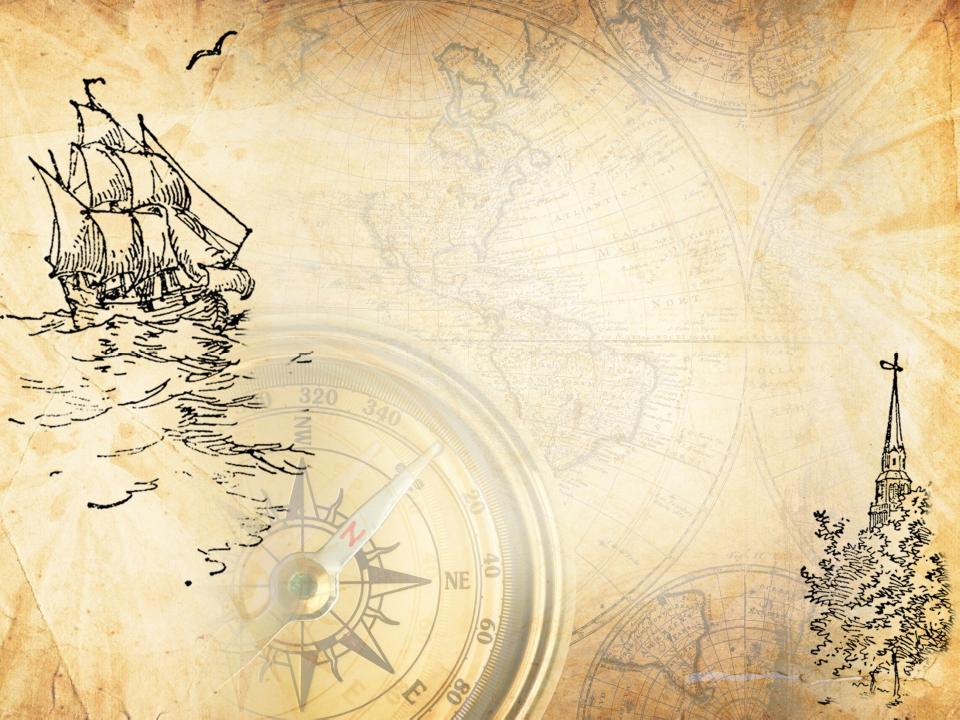 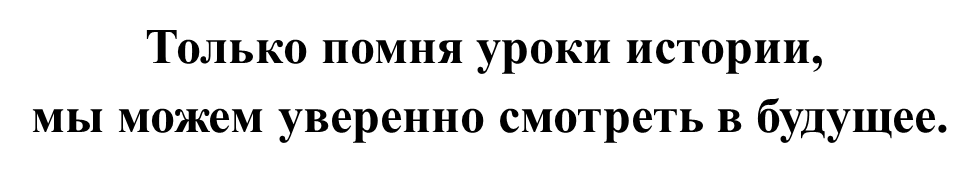 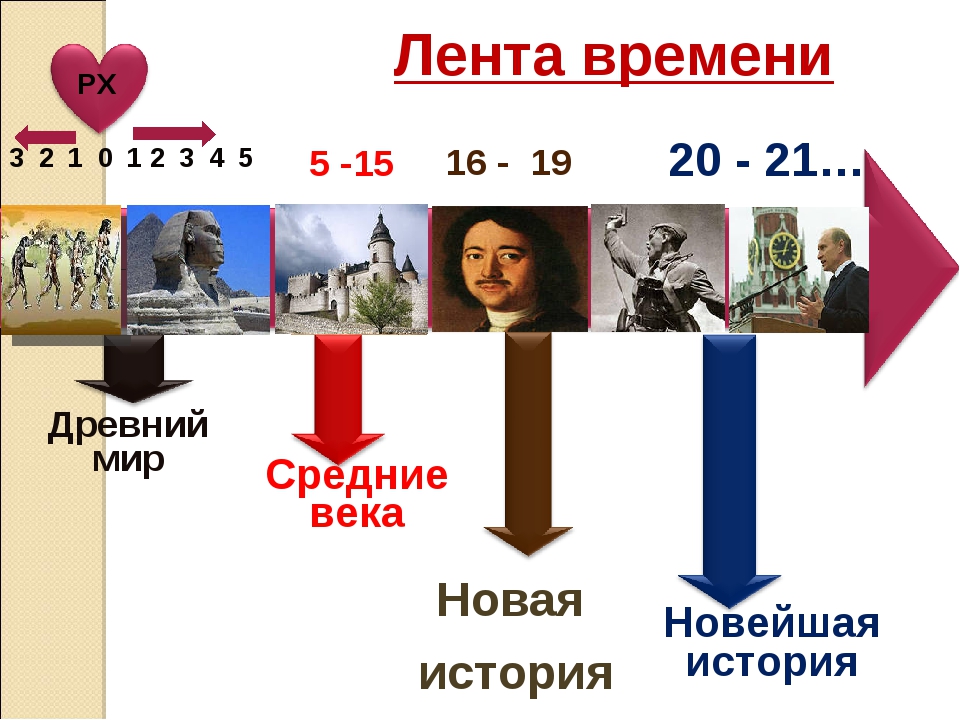 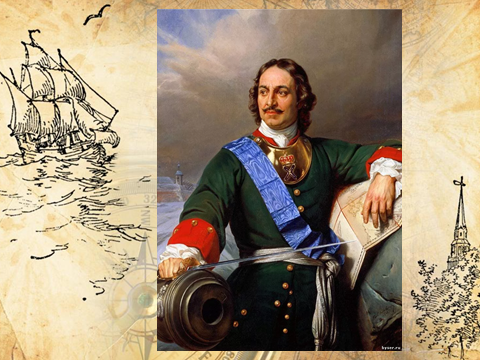 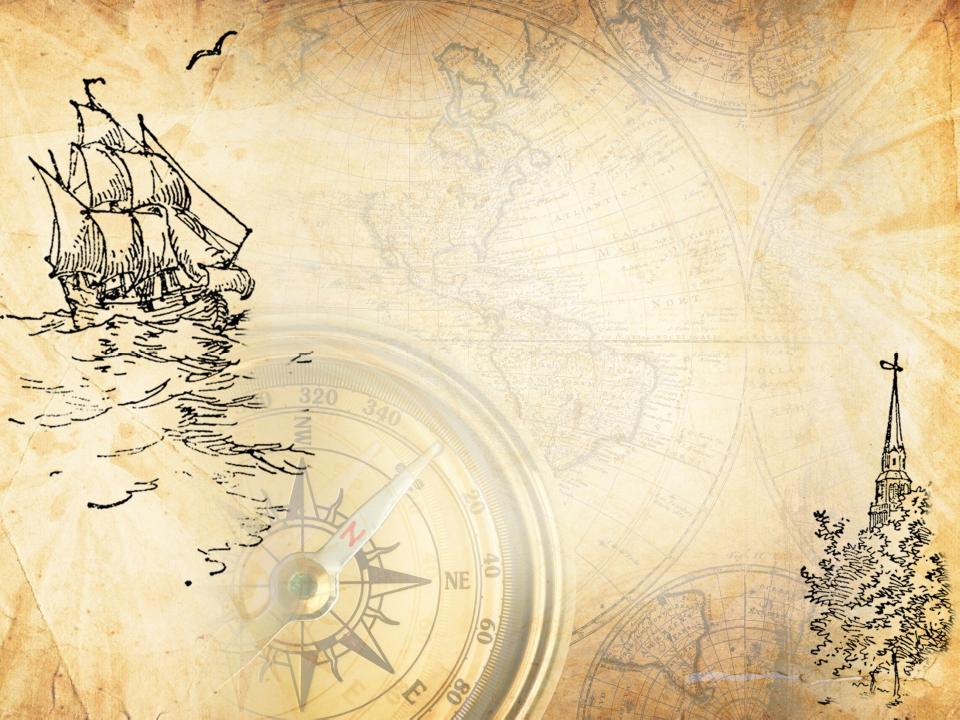 7   0   1   0
Составьте из цифр дату
С каким государством воевала Россия?                                    а) с Великобританией;                                                                 б) со Швецией;                                    в) с Германией
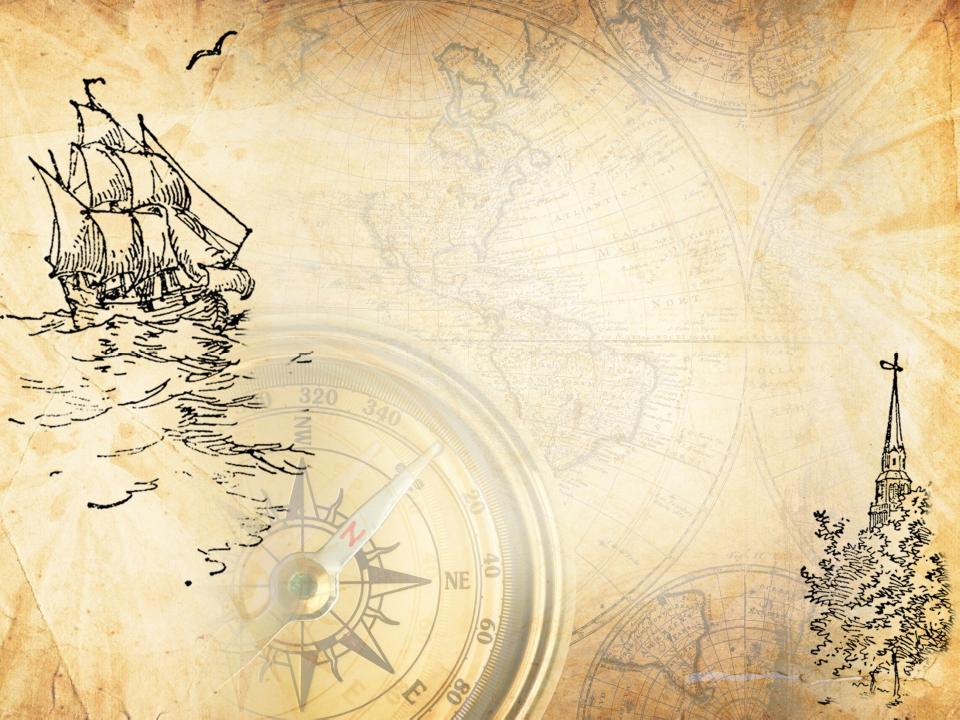 Выход к какому морю                                 хотел завоевать Петр I ?                                    а) к Охотскому;                                                                 б) к Балтийскому;                                    в) к морю Лаптевых
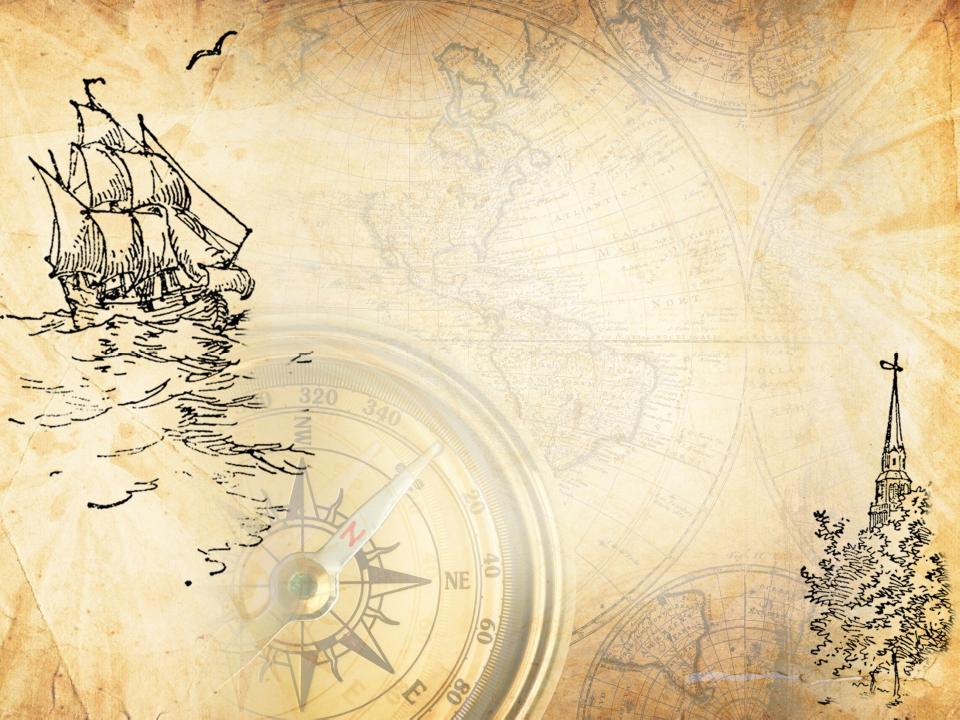 Кого набирали в новую                                    регулярную армию?                                                                     а) рекрутов;                                                                 б) офицеров;                                    в) матросов
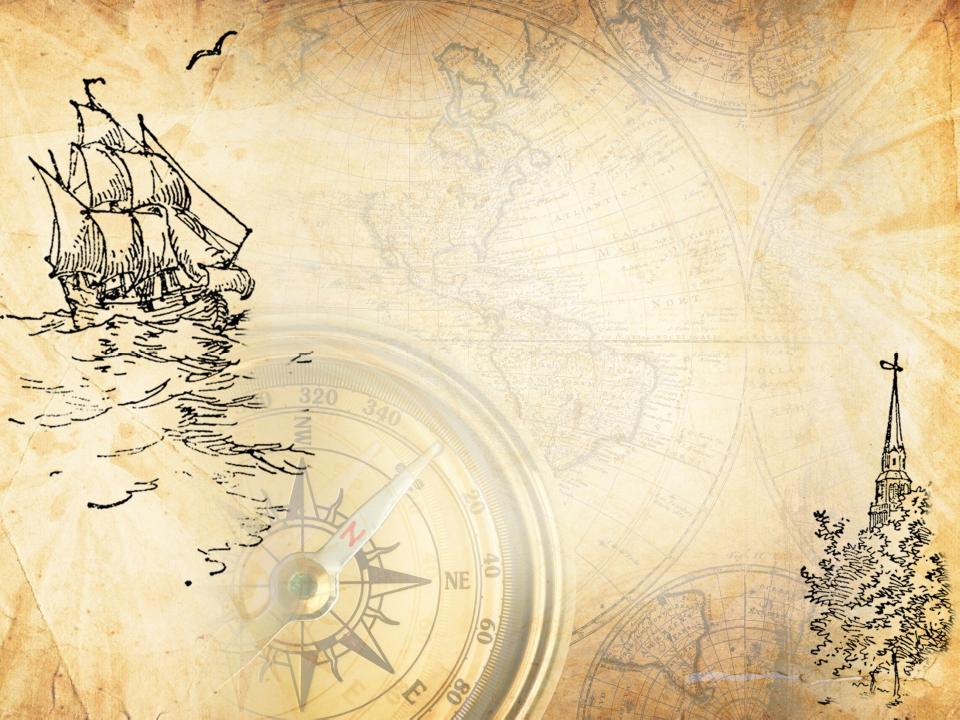 Почему Петр I решил воевать                                    со шведами?                                              Причины Северной войны
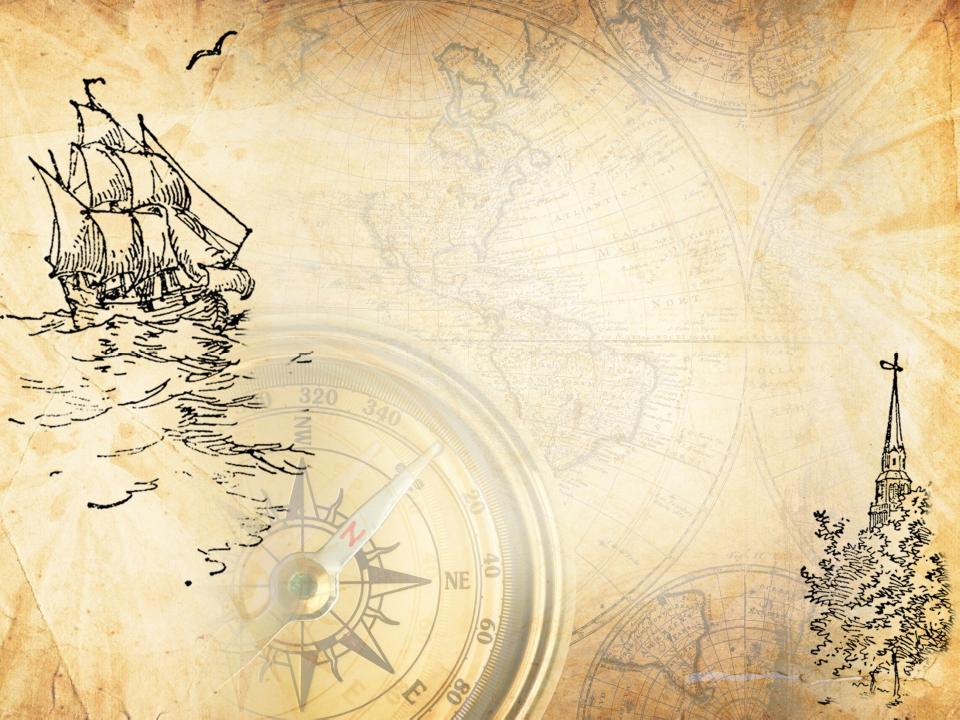 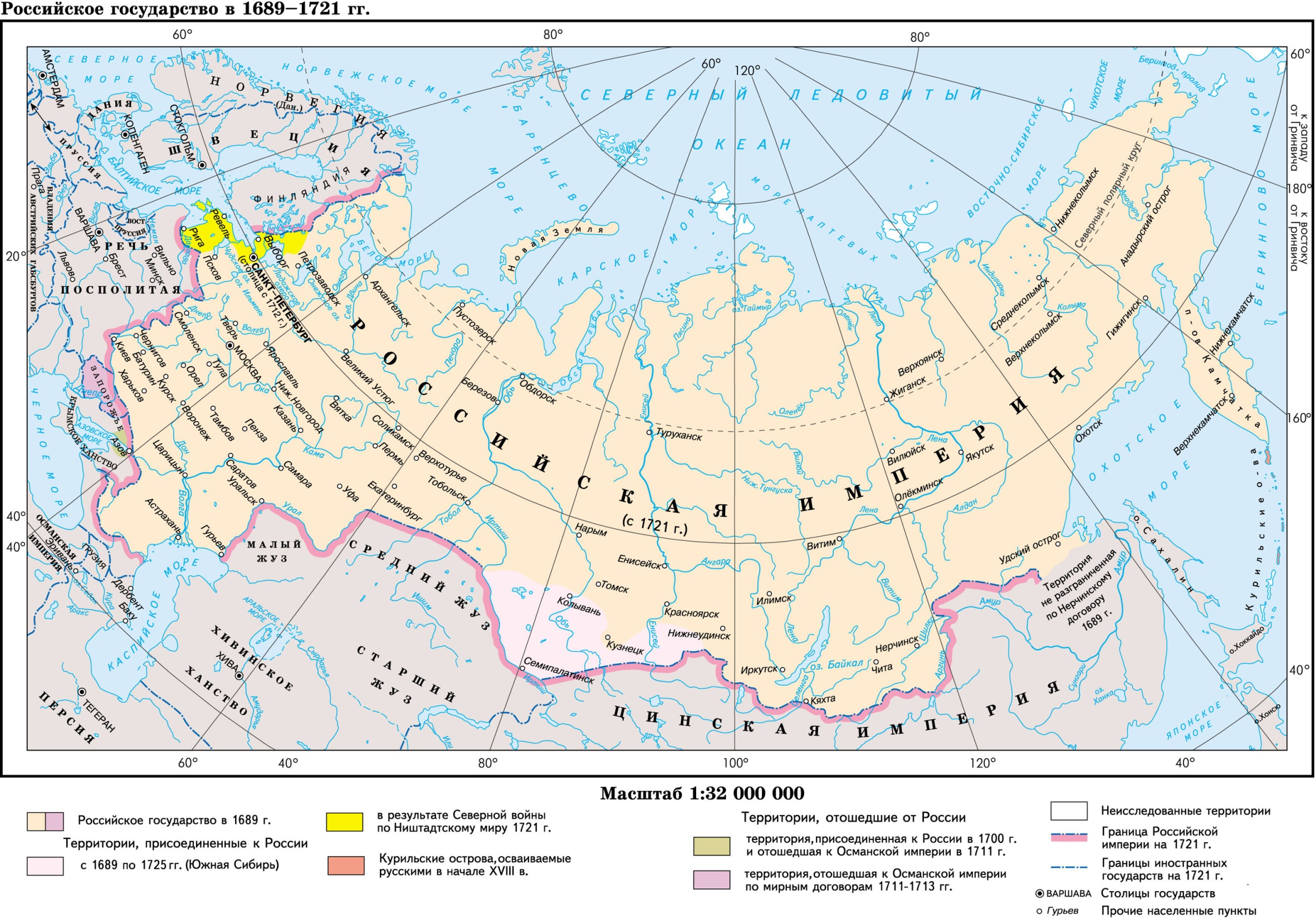 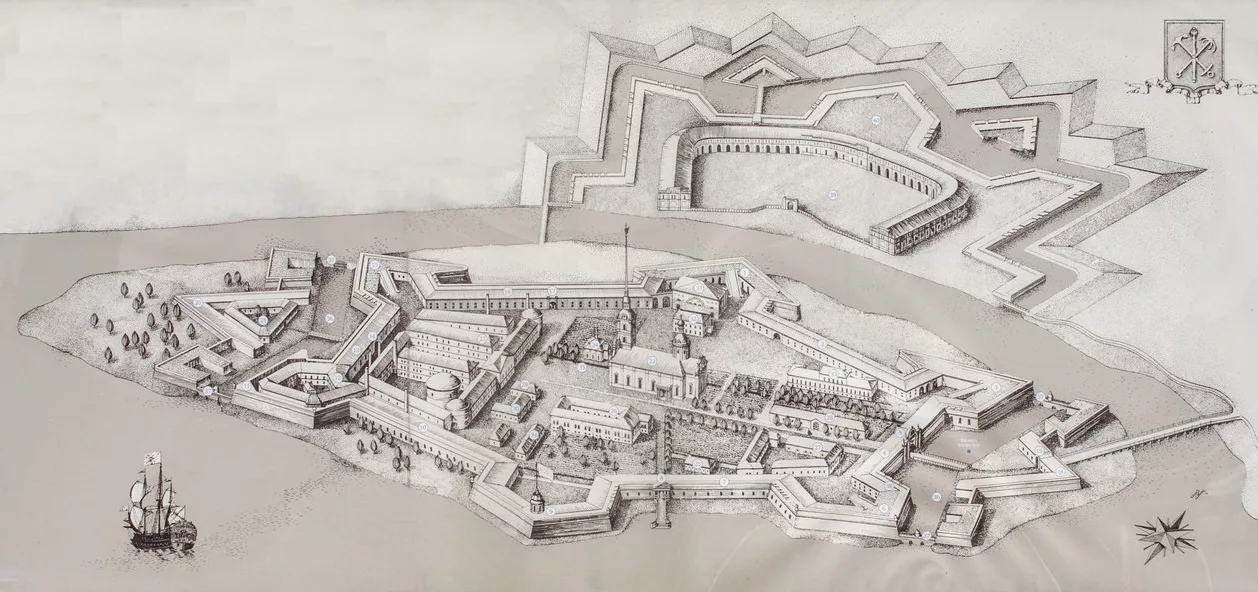 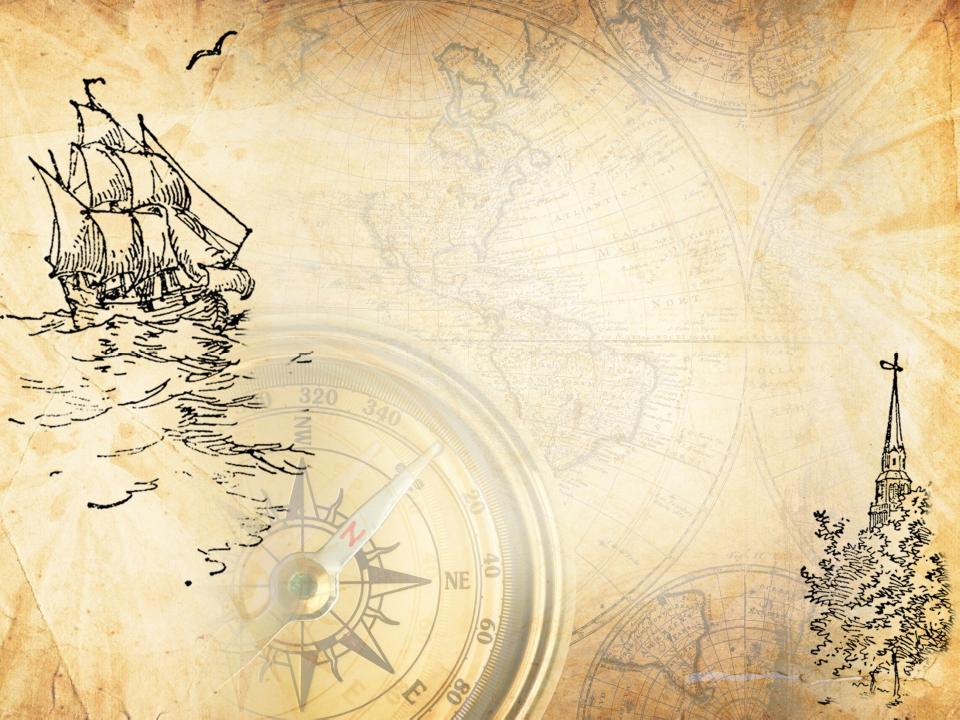 1703 год
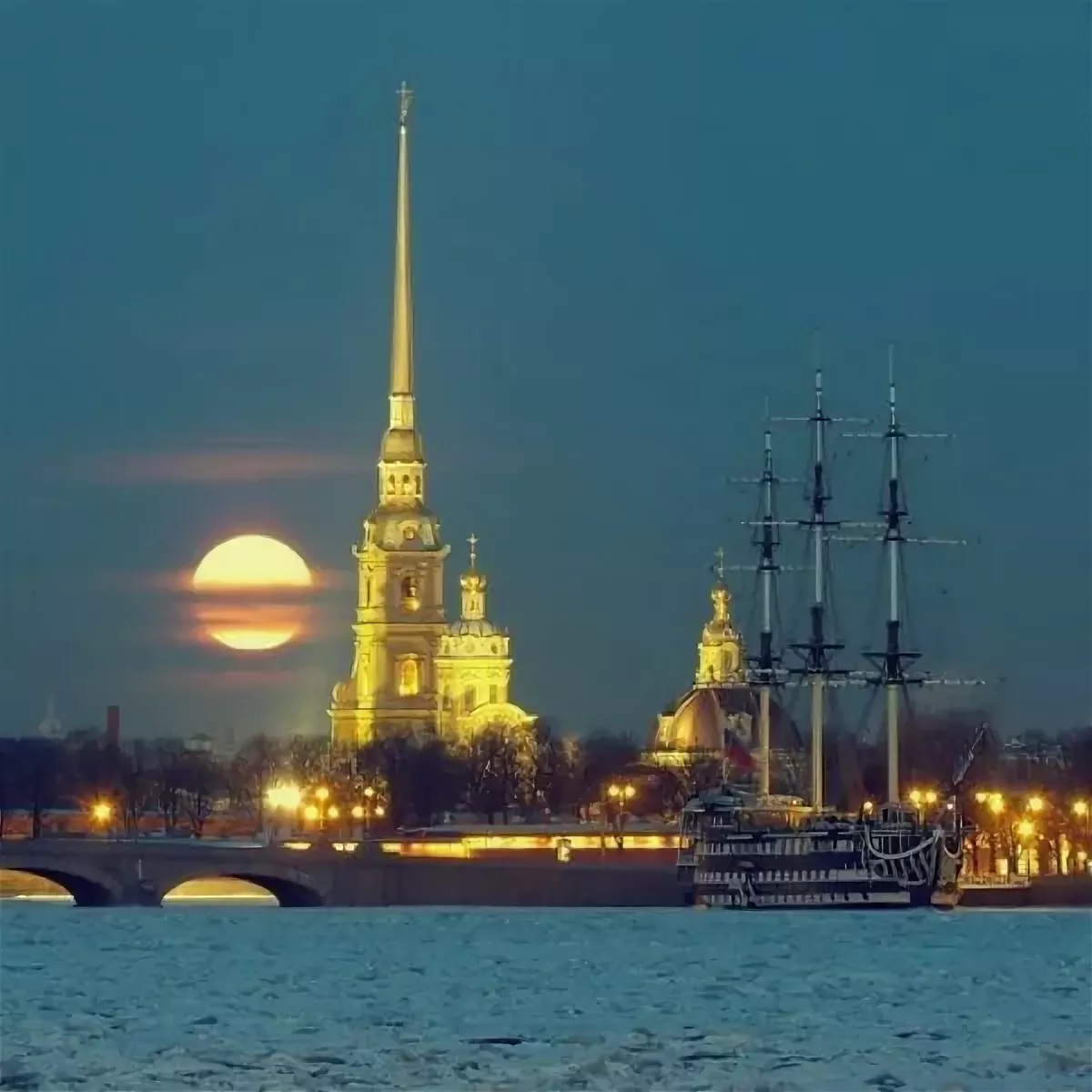 Петропавловская крепость
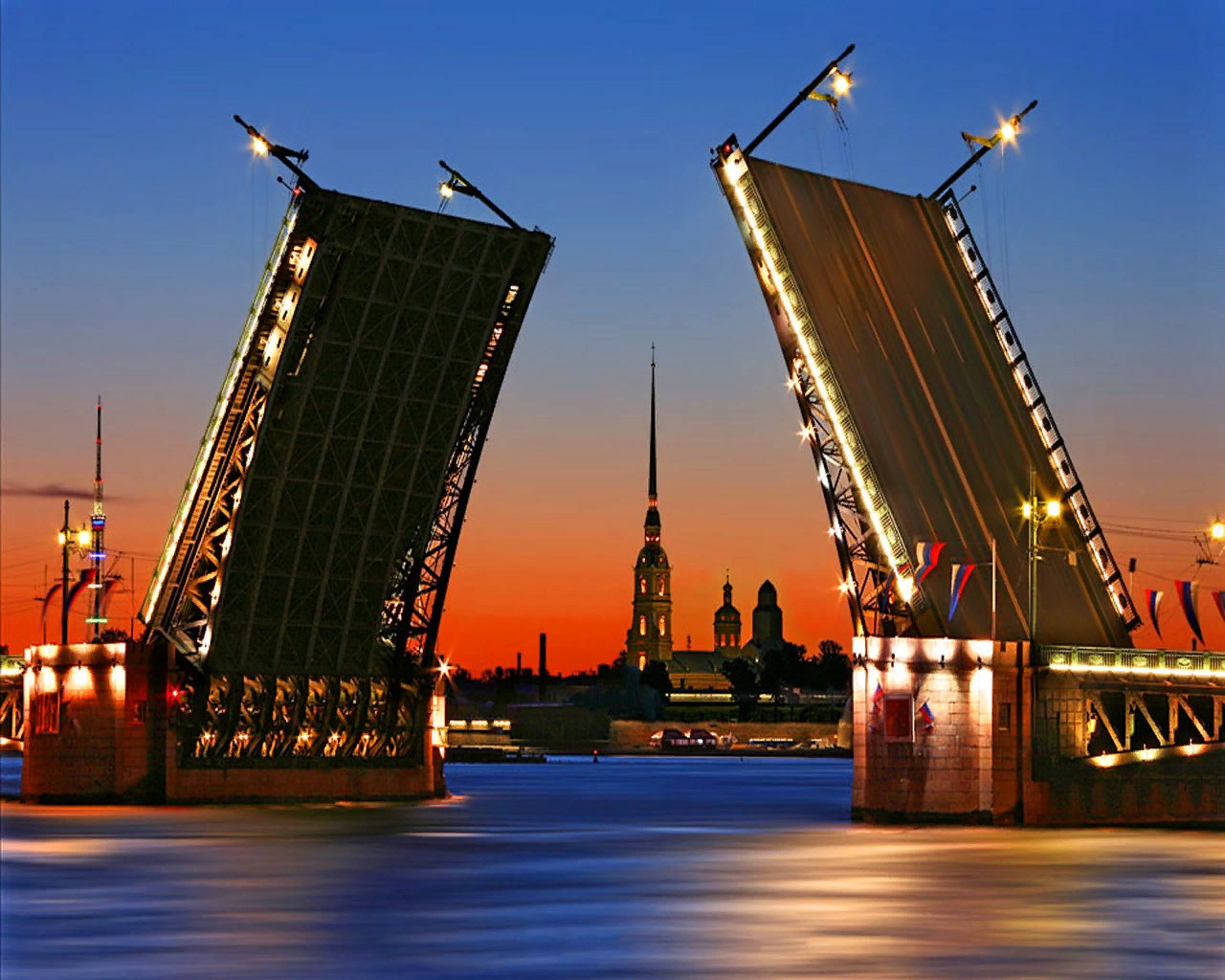 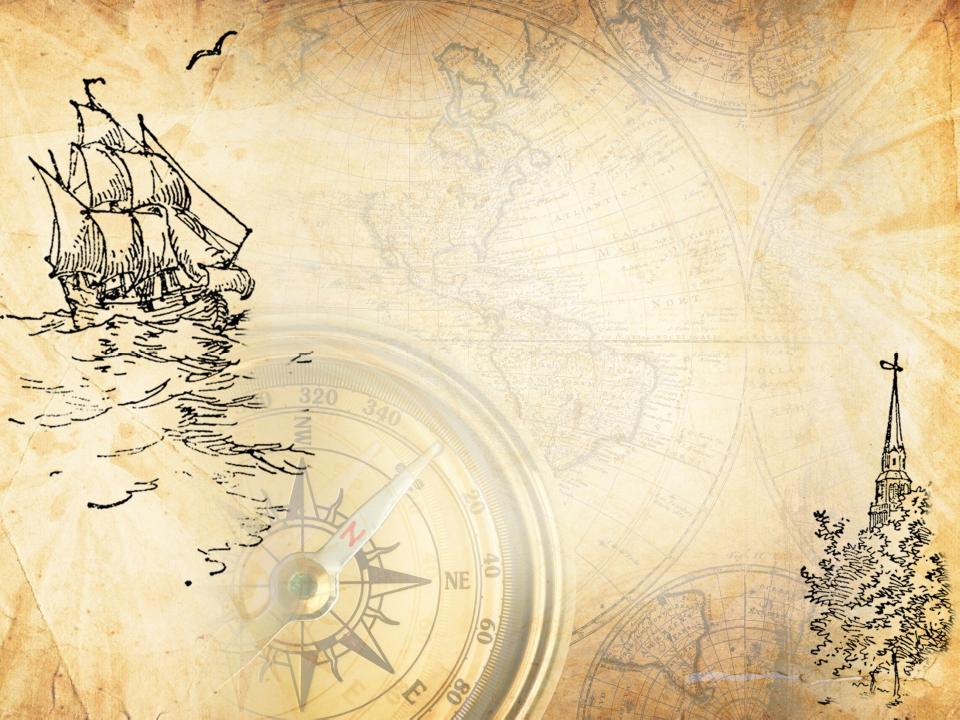